Интерактивная игра:                     «Виды транспорта»
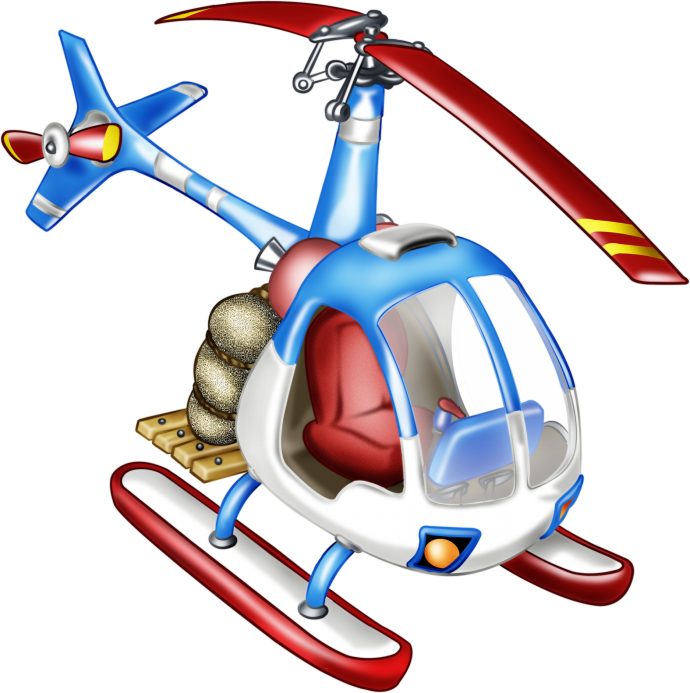 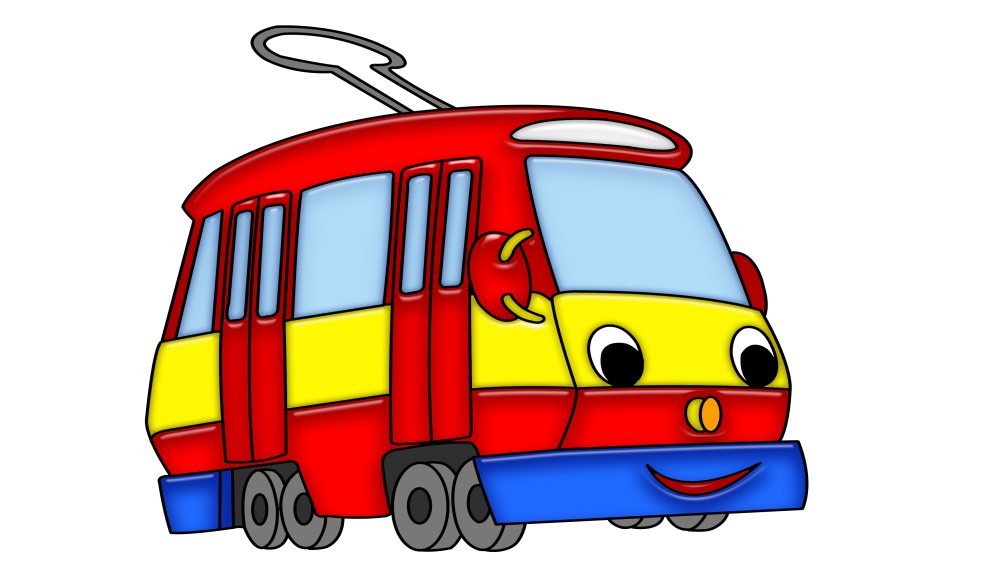 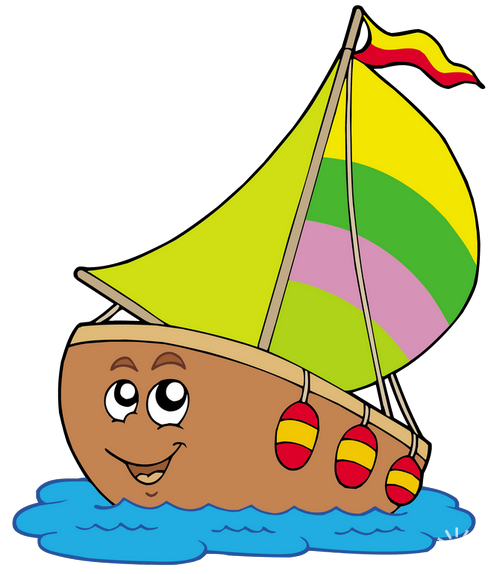 Найти  водный  транспорт ( кликнуть мышкой)
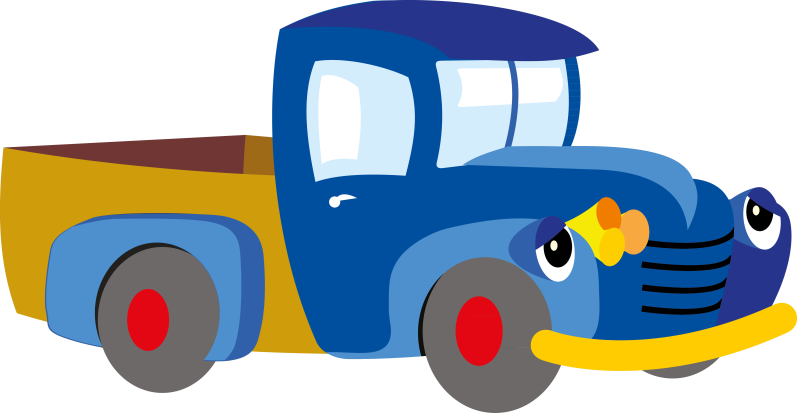 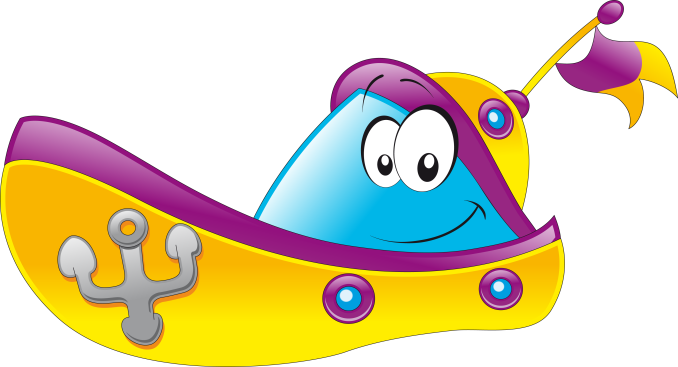 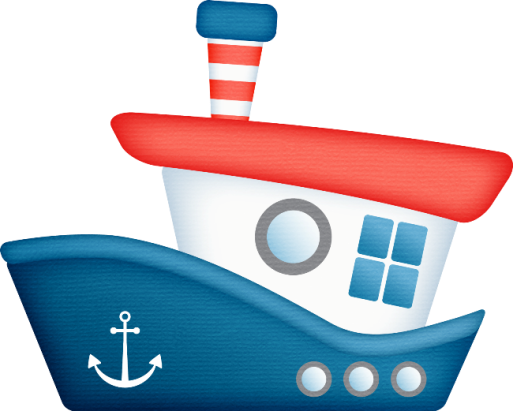 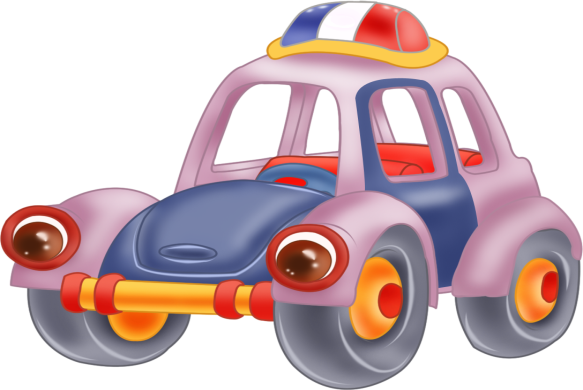 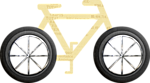 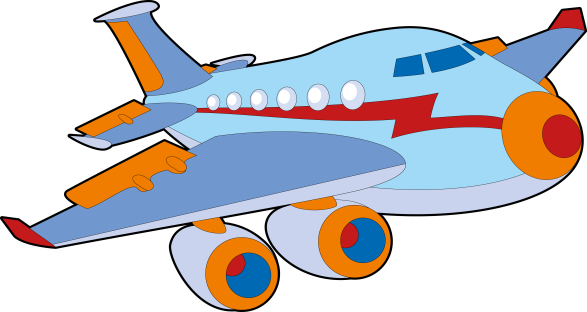 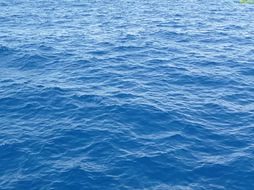 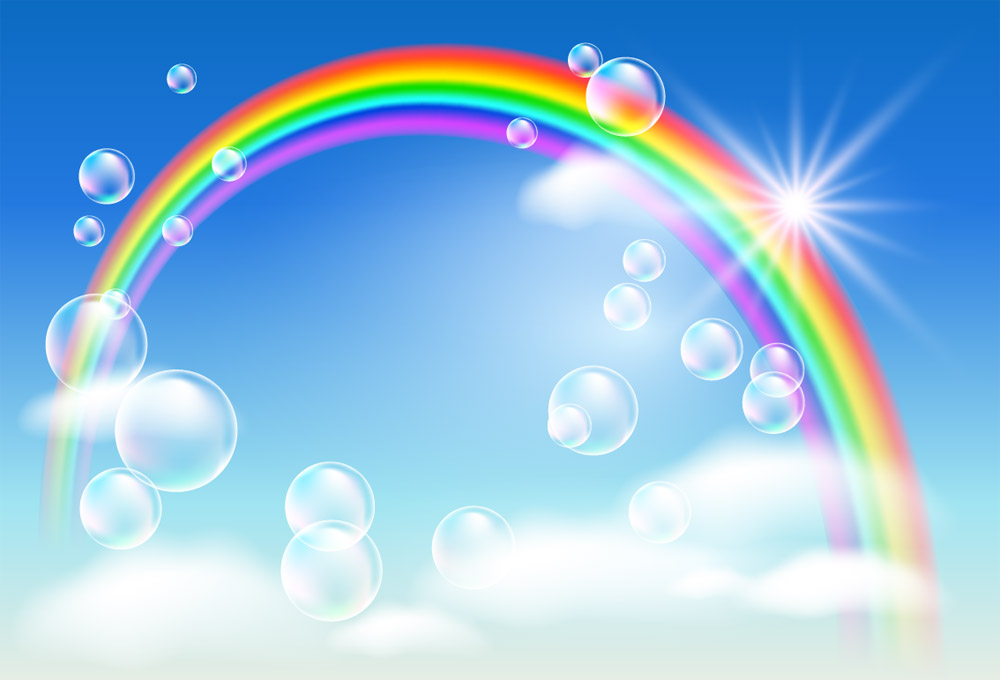 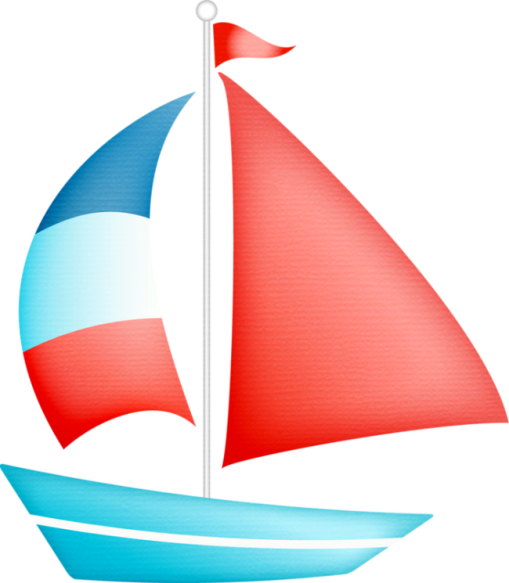 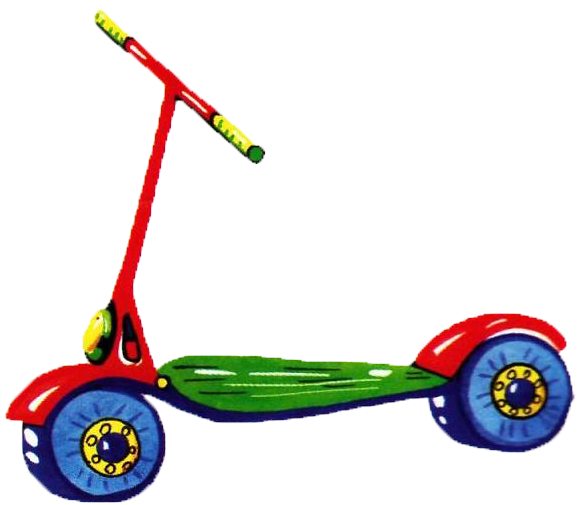 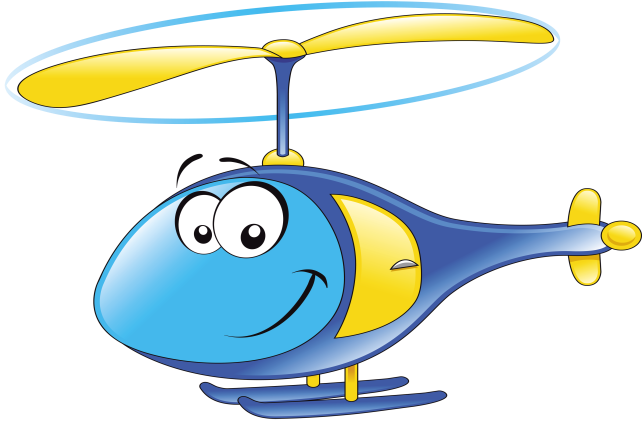 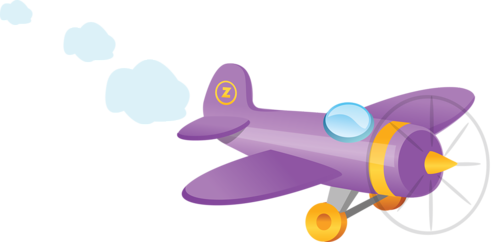 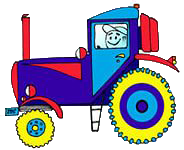 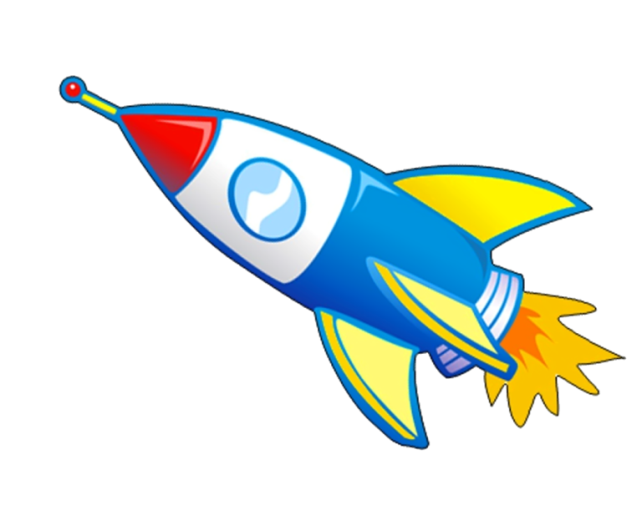 Найти  воздушный  транспорт ( кликнуть мышкой)
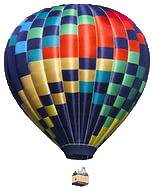 Найти  наземный  транспорт ( кликнуть мышкой)
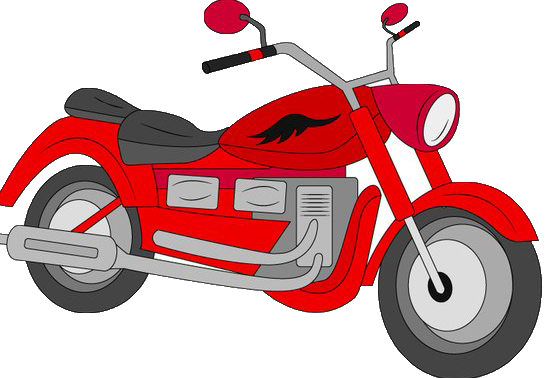 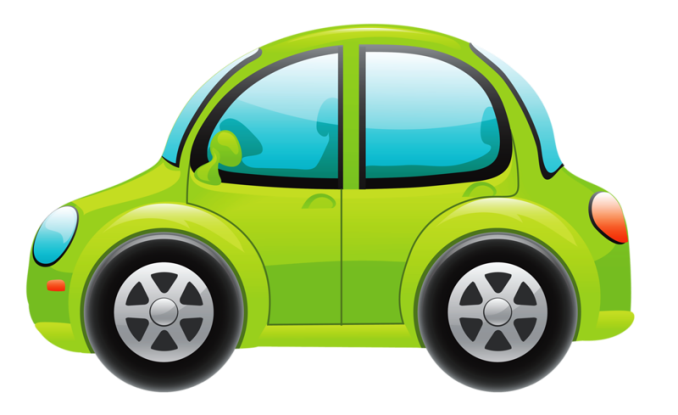 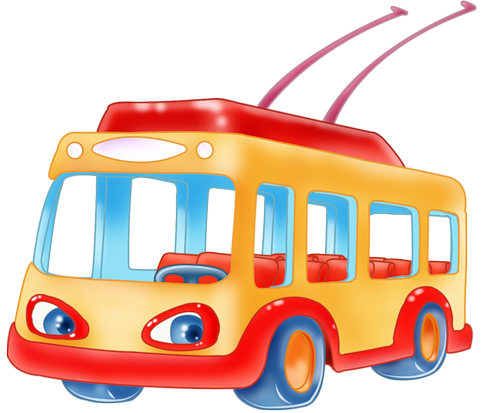 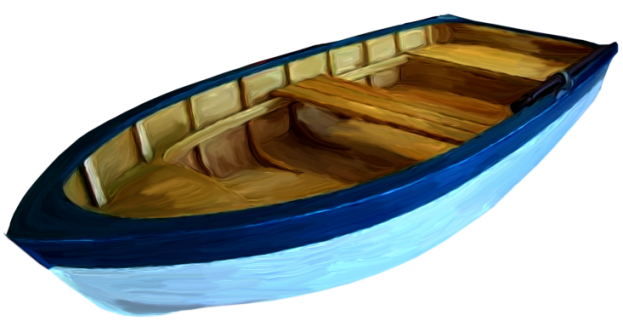 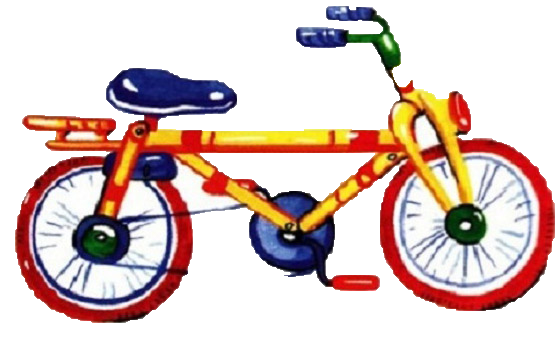 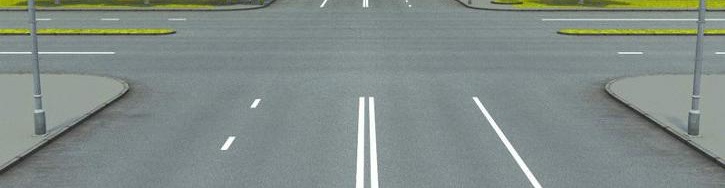 Молодцы!